Lessons from the CITES-FAO needs assessment workshops and the way forward
65th meeting of the CITES Standing Committee 
7 June 2014
Target countries – FAO report
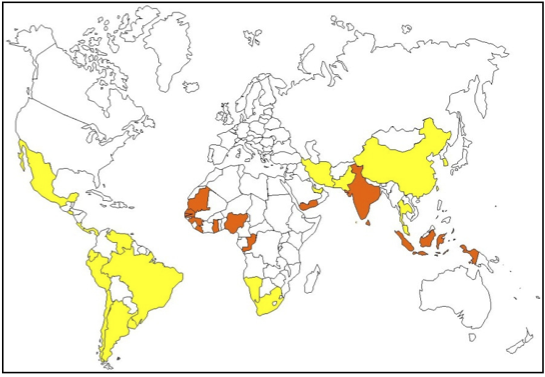 Range states of the species

Significant shark catches and/or trade

Developing countries

Orange: high priority countries
Yellow: priority countries
Catches
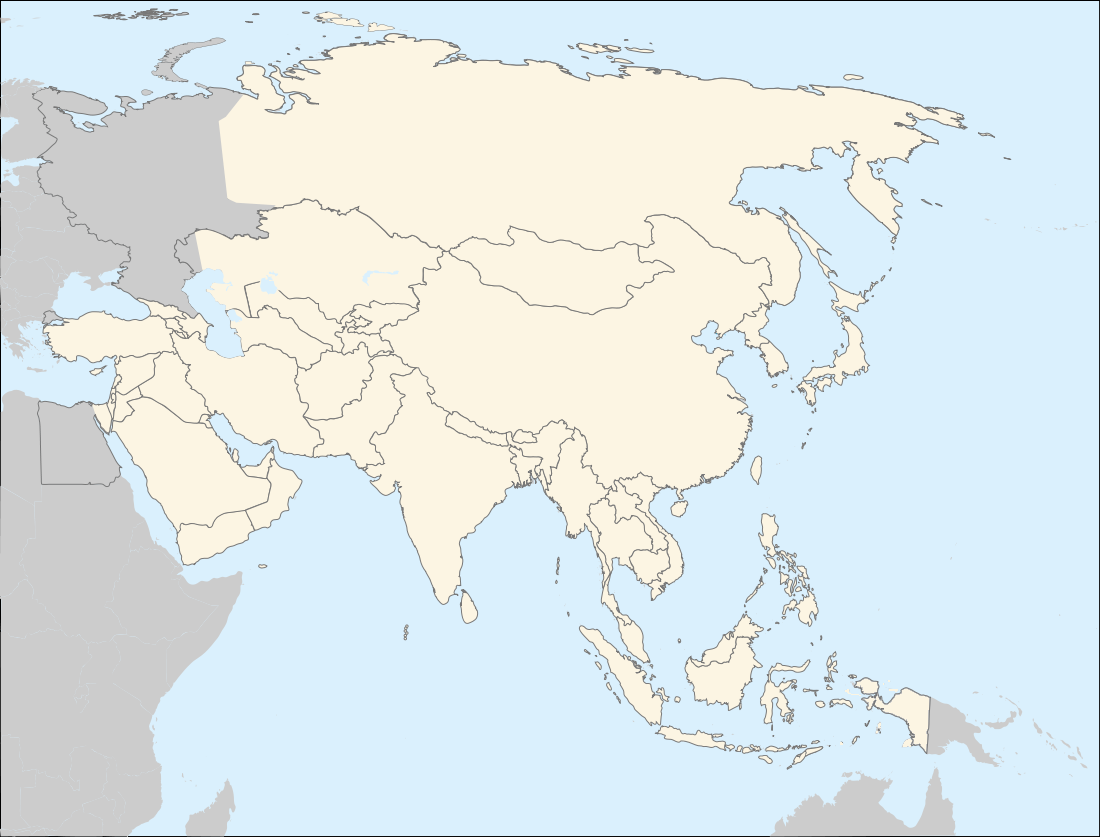 Oceanic whitetip
Mobulidae
Sphyrnidae
Rajiformes
Other species in other colours
Elasmobranchii
Catches
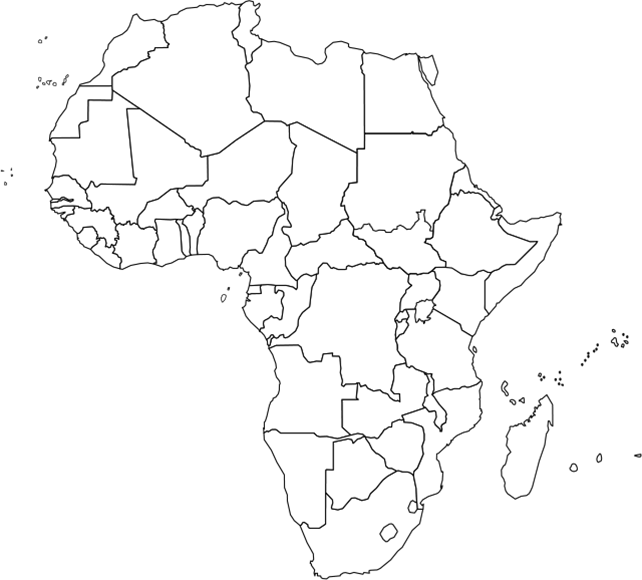 Mauritania
Senegal
Gambia
Guinea
Liberia
Ghana
Nigeria
DRC
Mobulidae
Sphyrnidae
Namibia
Rajiformes
South Africa
Elasmobranchii
FAO/CITES Regional consultative workshop on sharks for Africa
 Casablanca, Morocco. 11-13 February
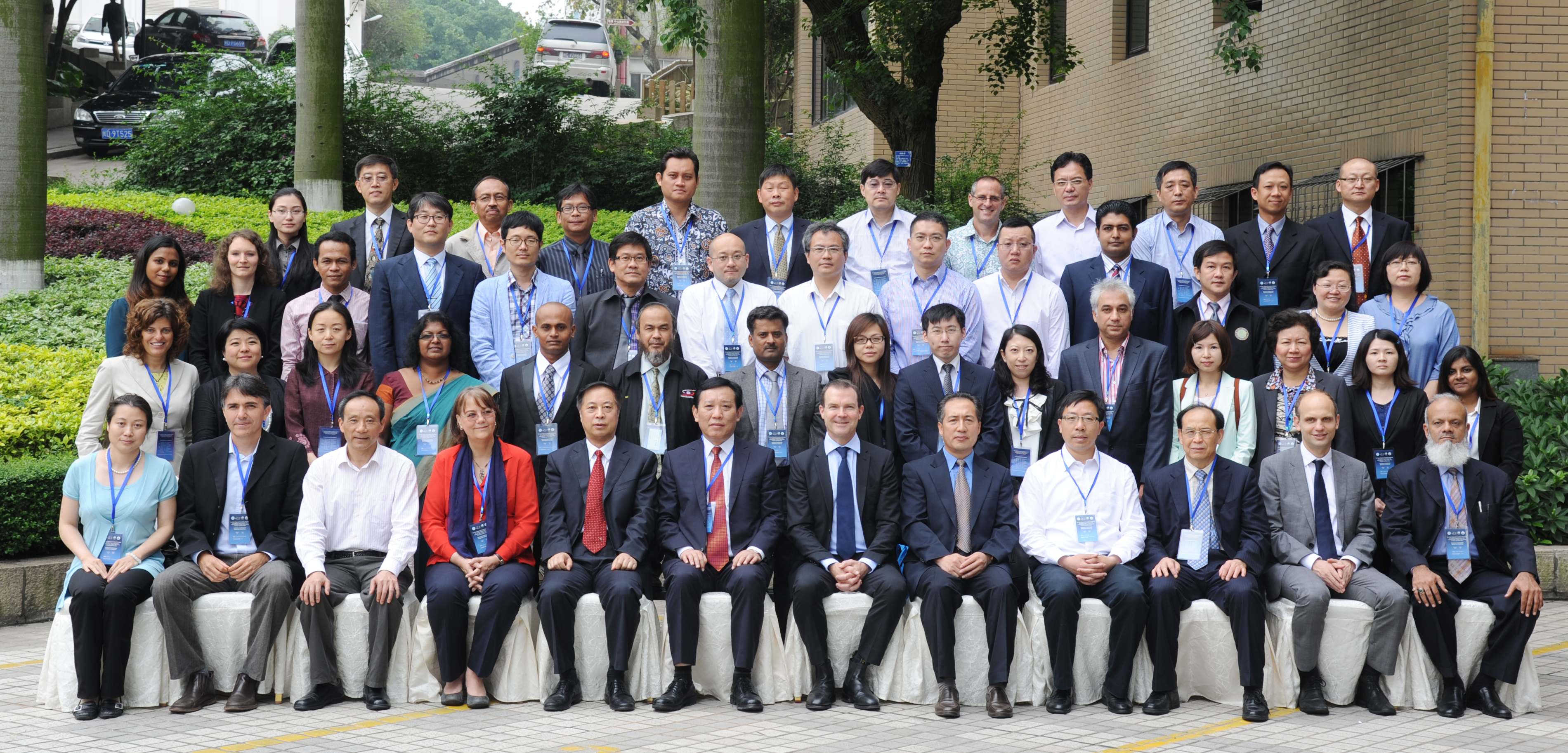 FAO/CITES Regional consultative workshop on sharks for Asia Xiamen, China. 13-15 May
CSA&C Regional Workshop on Sharks Listed in Appendix II of CITES - Preparing for Implementation. Recife, Brazil. 3-4 December 2013.
CITES Oceania Regional Workshop on Implementation of CoP16 sharks and ray Appendix II listings. Wollongong, Australia. 9-11 December 2013.
Consultant appraisal
Results/Common main limitations
Roadmap
Action Plan

Lack of effective shark management measures
Limited knowledge and expertise to identify products in trade
Lack of traceability mechanisms to verify the origin and legality of products in trade
Lack of coordinated networking and collaboration among agencies
Insufficient  prolonged and targeted  funding for the implementation of CITES requirements
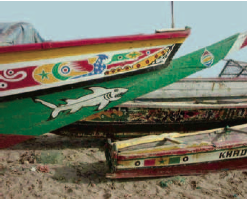 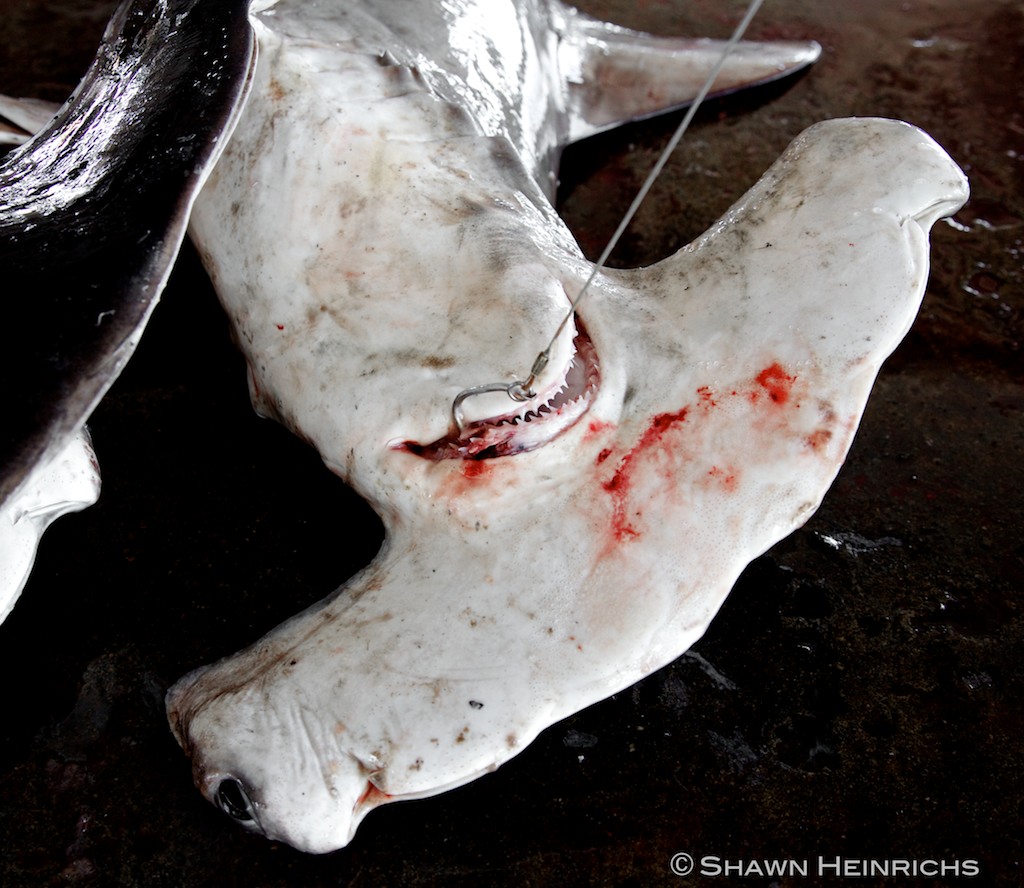 FISHERIESNational waters  High seasSmall scale Industrial BycatchTarget
In general sharks represent less than 5% of the total marine catches
Sharks and rays not reported at species level
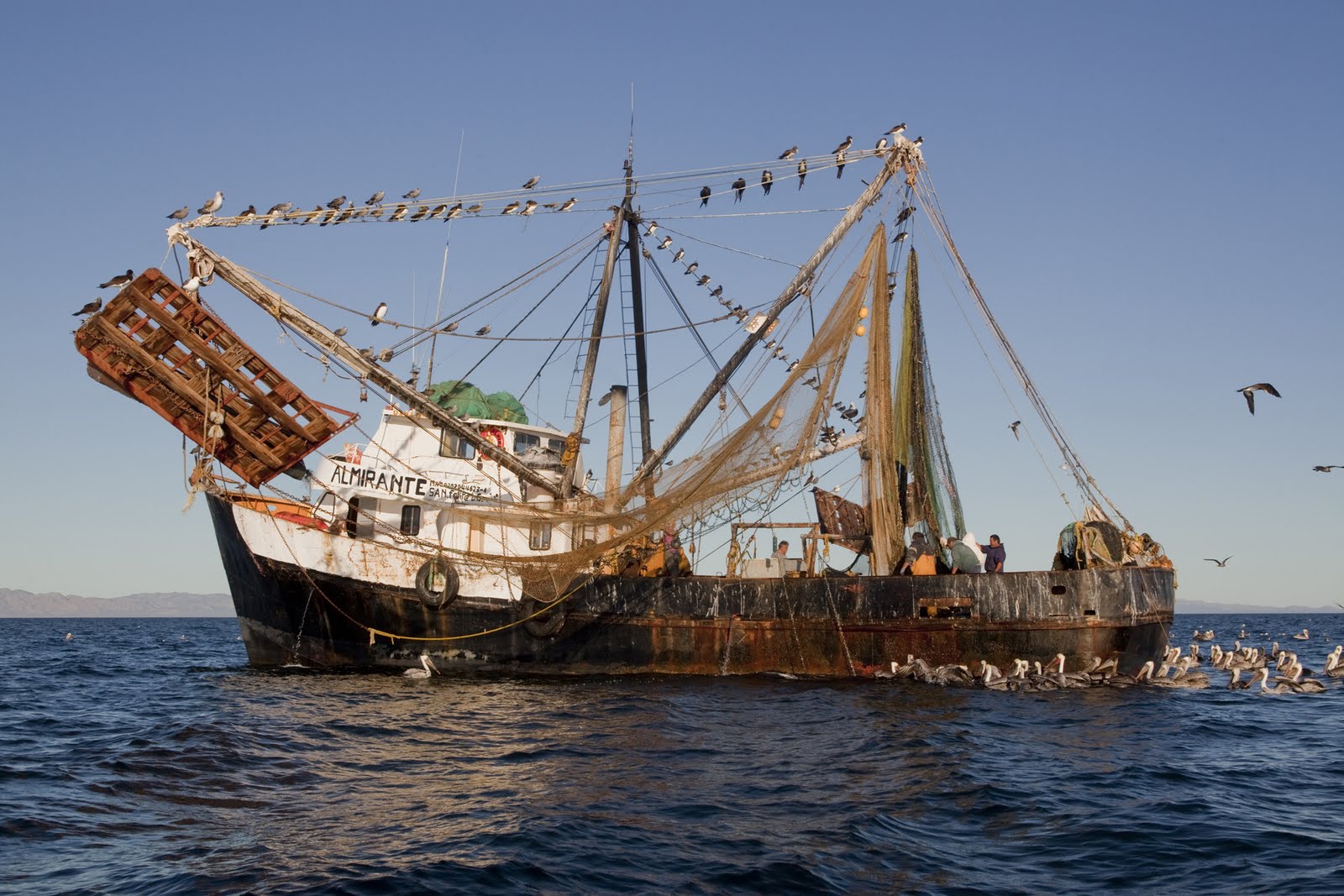 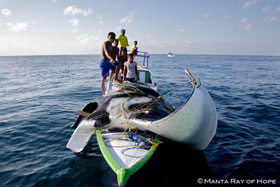 yes
no
* Norms prohibiting finning: implementation not clear in some cases (e.g. fin-to-body weight, etc.)
yes
no
* Norms prohibiting finning (e.g. required landing of fins attached to body, 5% fin-body weight)
** NPOA yet to be adopted.
What next?
Direct support to key fishing and trading States – based on self-assessment and consultant’s report.
Key RFMO engagement
Opportunistic follow-up through existing FAO activities.
Thank you for your attention!CITES and FAO working for legal, sustainable and traceable international trade in sharks and manta rays, supported by the European Union